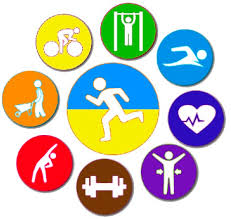 Про розширення спортивної мережі гуртків, секцій, надання додаткового фінансування для удосконалення роботи з фізичної культури і спорту в закладах загальної середньої освіти
Тетяна Кріпак, 
директор департаменту освіти і 
науки виконкому міської ради
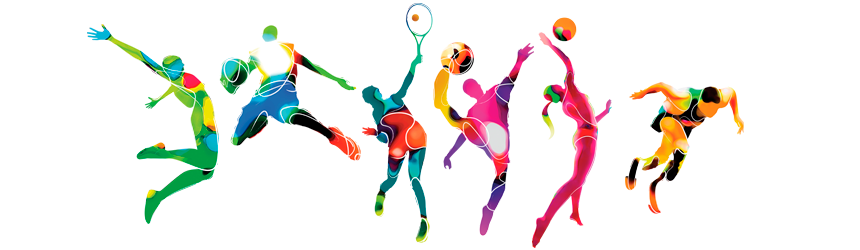 Мають 
проблеми зі здоров’ям 
40% учнів
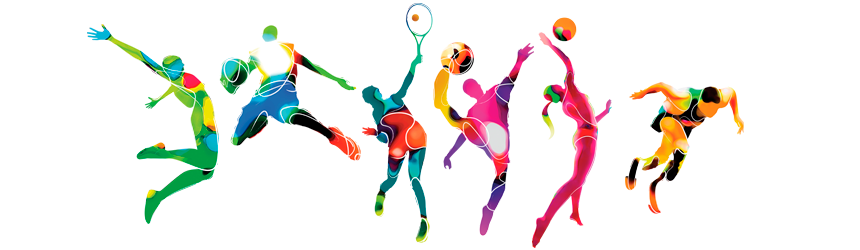 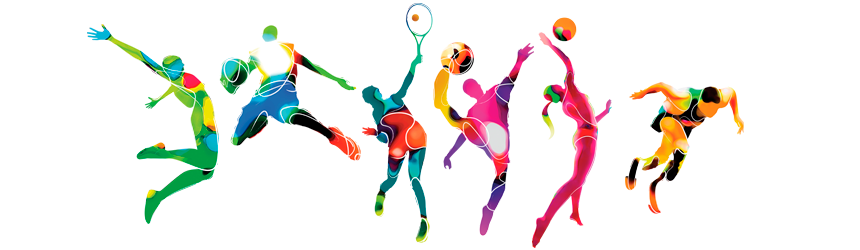 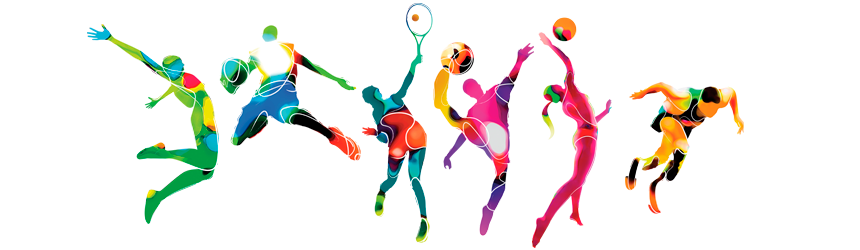 Відсутні гуртки спортивного спрямування в 36 закладах
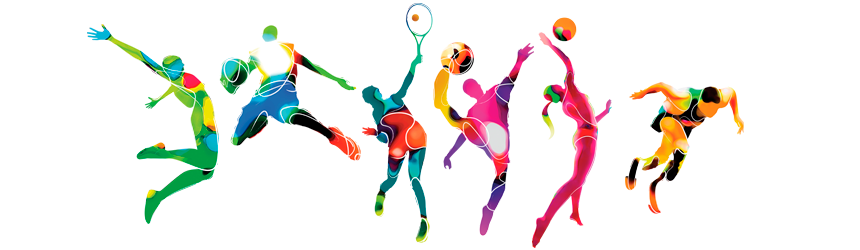 Маємо 7 міні-полів зі штучним покриттям.

Не використовуються для гурткової роботи:

Поля КЗШ №115, КЗСШ №4.
Спортивні майданчики КЗШ №10, №119
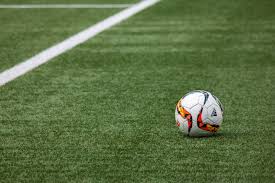 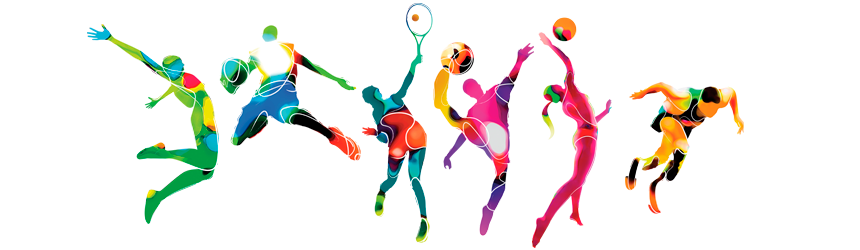 З 01 січня 2020 року виділено додаткових ставок:
У закладах загальної середньої освіти – 51,5.
У спортивних школах – 6,75.
Розподіл ставок по районам:
Довгинцівський район – 8 ставок;
Інгулецький район – 7,25 ставок;
Металургійний  район – 3,5 ставок;
Покровський район – 5,25 ставок;
Саксаганський район – 15 ставок;
Тернівський район – 6,75 ставок; 
Центрально-Міський район – 5,75 ставок.
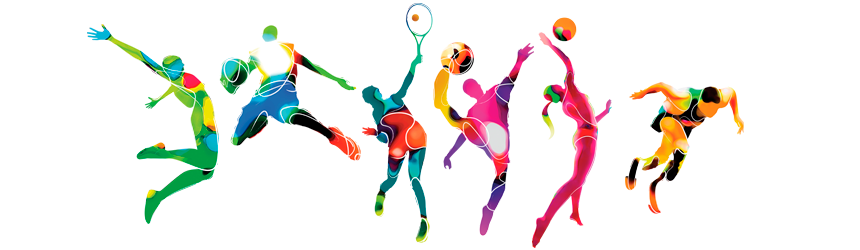